UTE – Università Cardinal Colombo - MIGiovedì, 13 ottobre 2022
IL MEDICO
CAMPANO
«DEI POVERI».
	
Il dottor 
Giuseppe
Moscati!
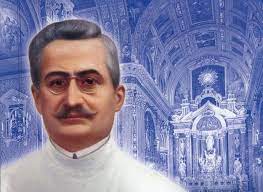 «Ama la verità; mostrati qual sei, 
e senza infingimenti 
e senza paure e senza riguardi. 
E se la verità ti costa 
la persecuzione, e tu accettala; 
e se tormento, e tu sopportalo. 
E se per la verità dovessi sacrificare 
te stesso e la tua vita, 
e tu sii forte nel sacrificio»
                        Giuseppe Moscati,  
17 ottobre 1922
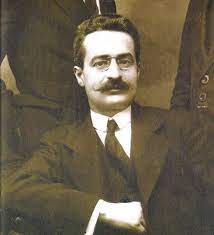 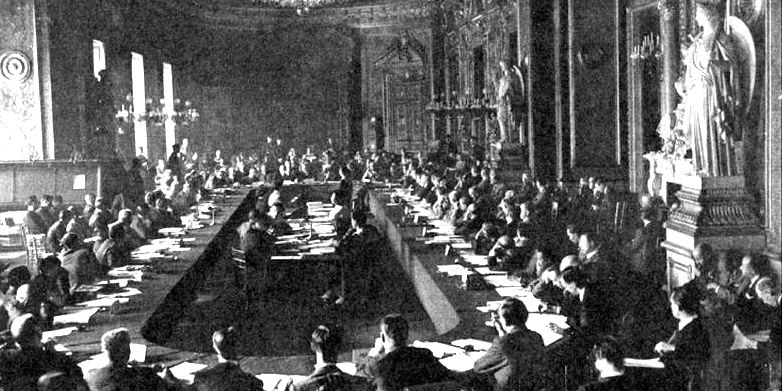 La Conferenza di Parigi del 1919
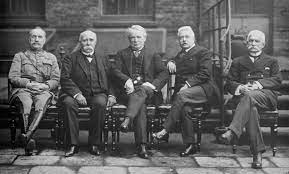 I rappresentanti delle nazioni vincitrici.
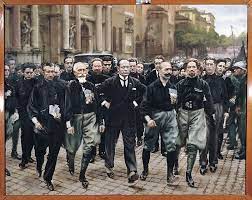 Giacomo Balla. La marcia su Roma, 22 ottobre 1922.
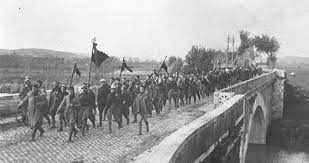 Foto storica del La marcia su Roma.
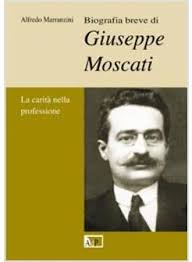 (Benevento, 25 luglio 1880 - Napoli, 12 aprile 1927, a 46 anni e 8 mesi)
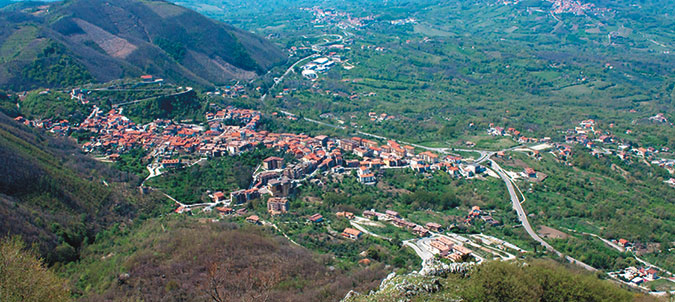 Santa Lucia di Serino (AV). Panorama.
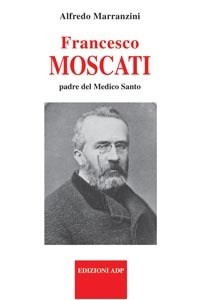 Il padre, Francesco Moscati, laureato in legge.
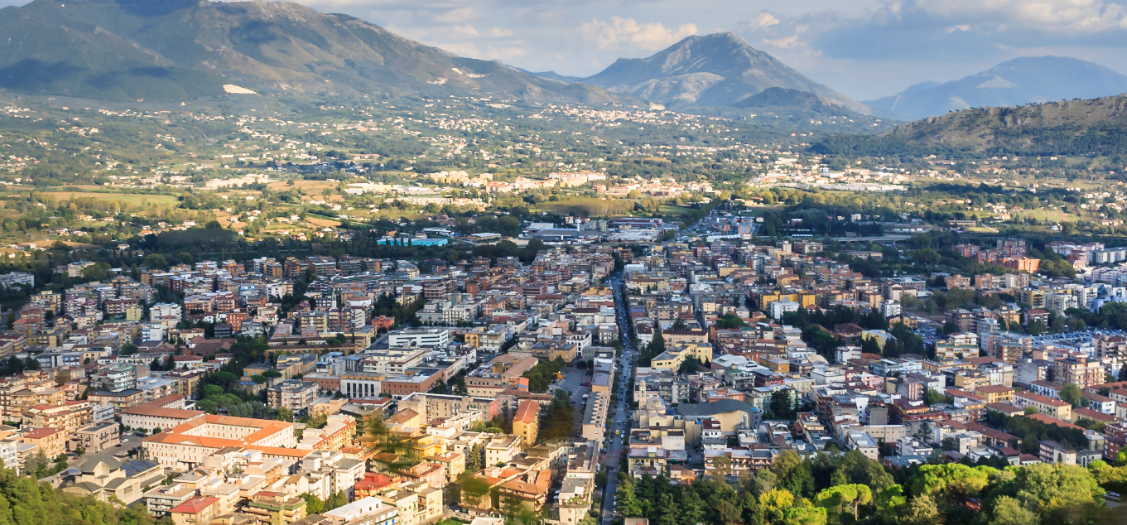 Cassino, Lazio meridionale.
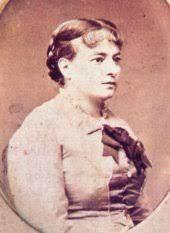 Rosa De Luca, moglie di Francesco Moscati e madre di Giuseppe.
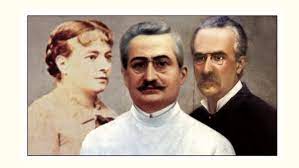 Montaggio fotografico del dotto Moscati con i suoi genitori.
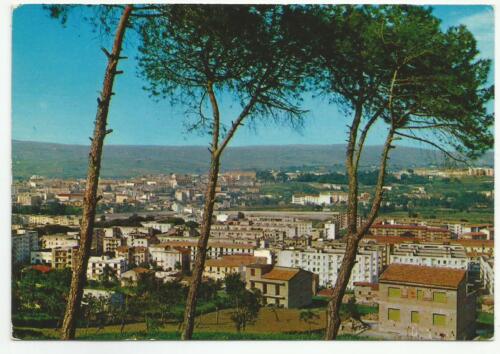 Veduta di Benevento.
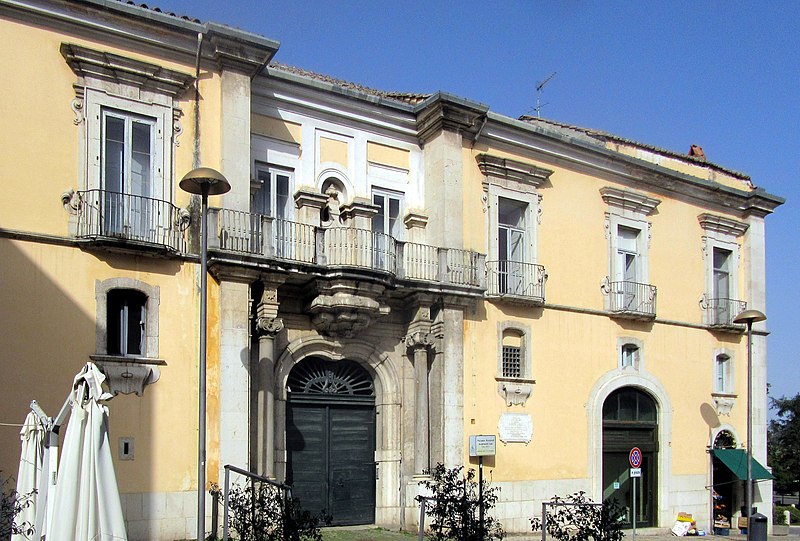 Benevento. Palazzo Rotondi Andreotti, la casa natale di Giuseppe Moscati.
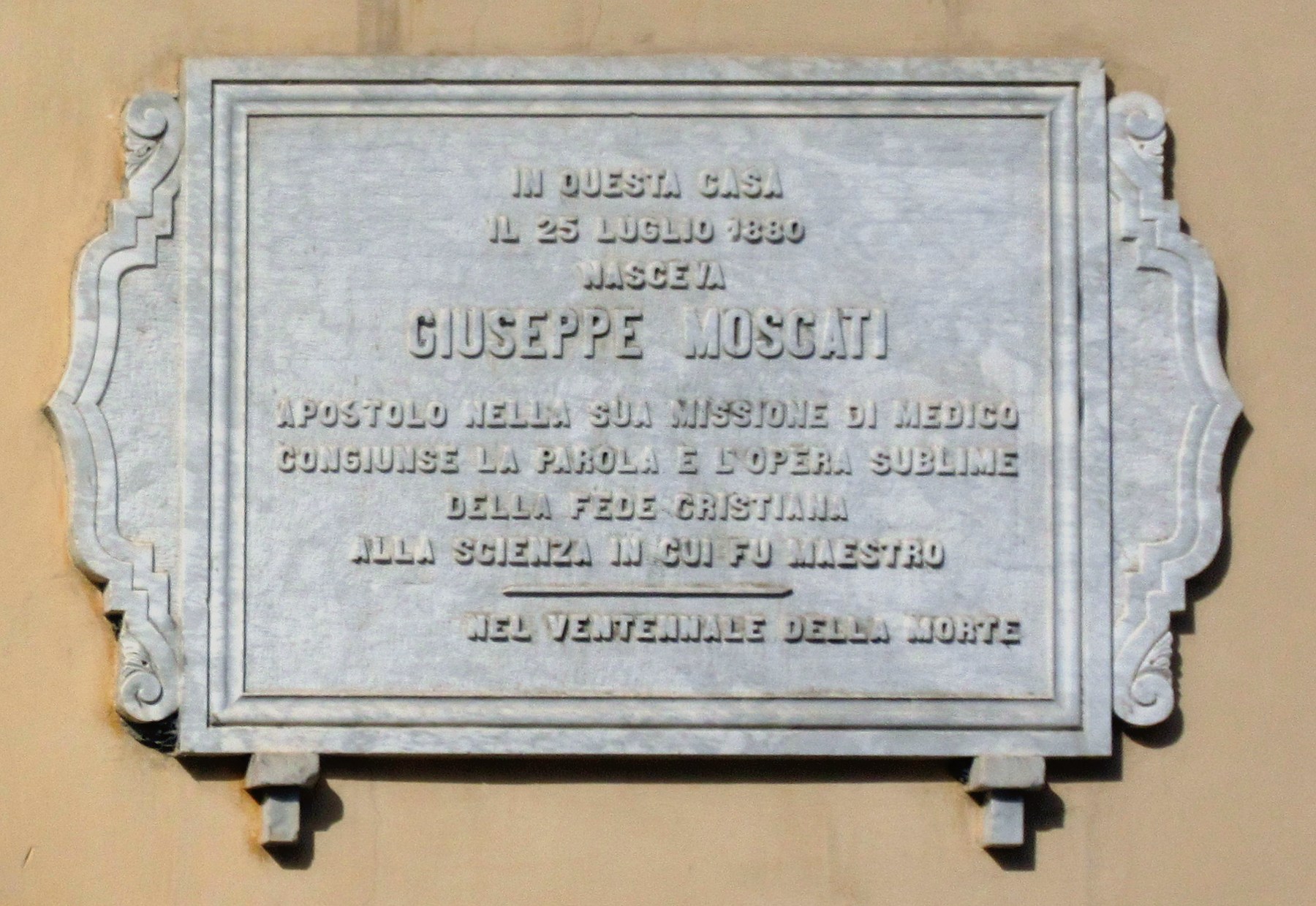 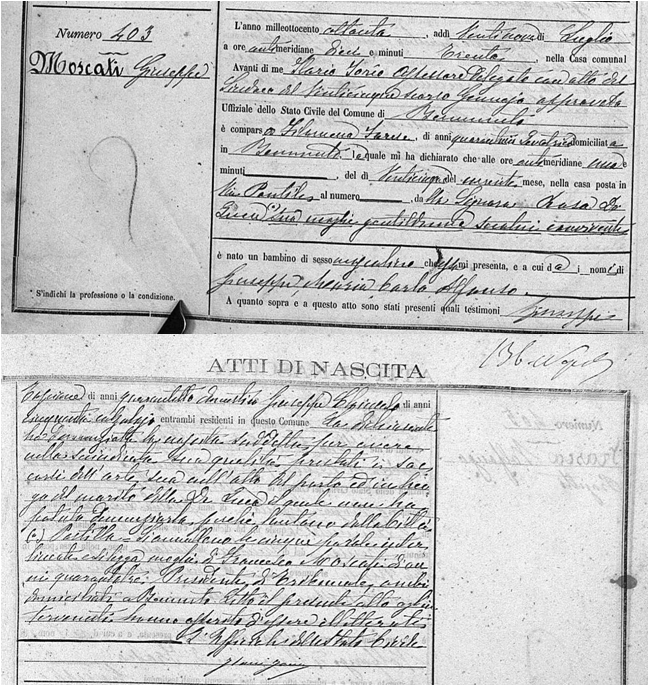 Atto di nascita di Giuseppe Moscati, anno 1880, Archivio Stato Civile del Comune di Benevento.
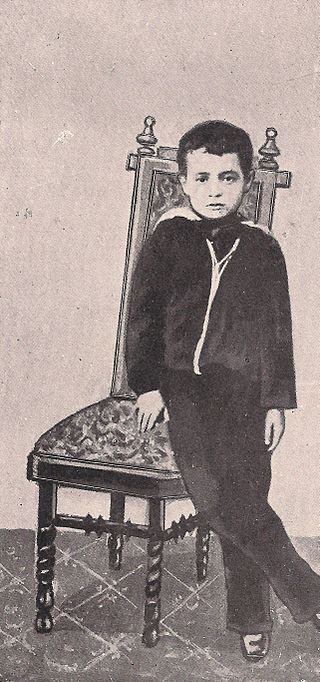 Giuseppe Moscati,bambino.
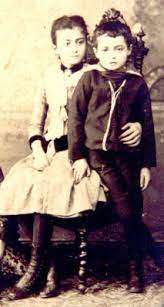 …con la sorella Nina.
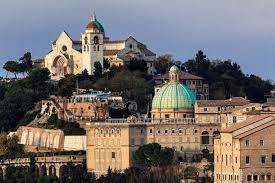 Ancona. La parte vecchia con, in alto, il Duomo di San Ciriaco.
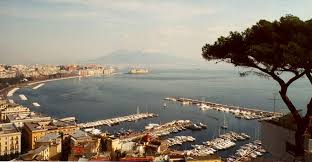 Panorama di Napoli col famoso pino di Posillipo.
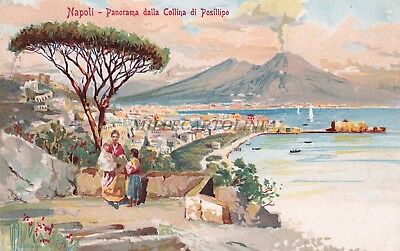 Panorama di Napoli in un acquerello.
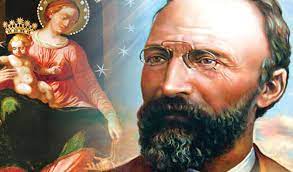 Il Beato Bartolo Longo.
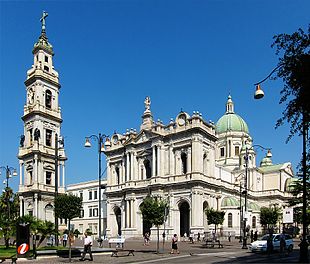 Il Santuario di Pompei fondato dal Beato Bartolo Longo.
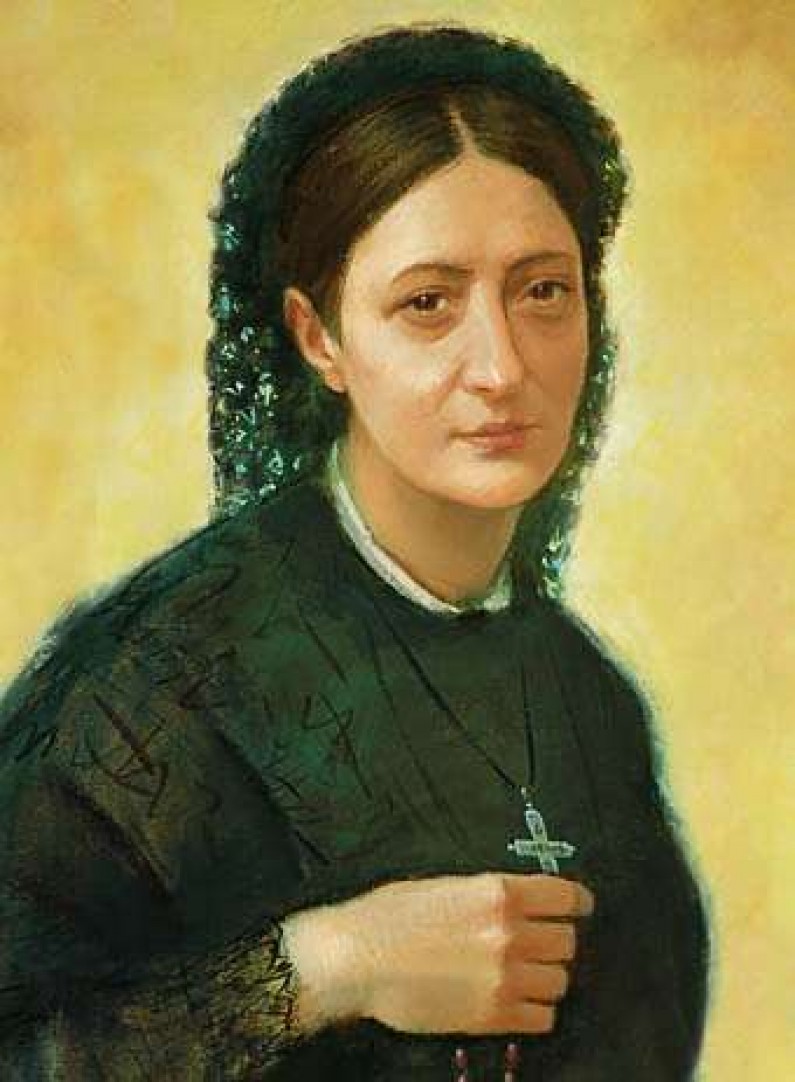 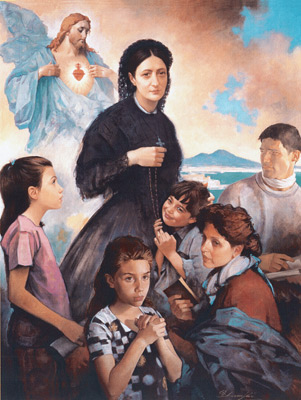 La BeataCaterina Volpicelli.
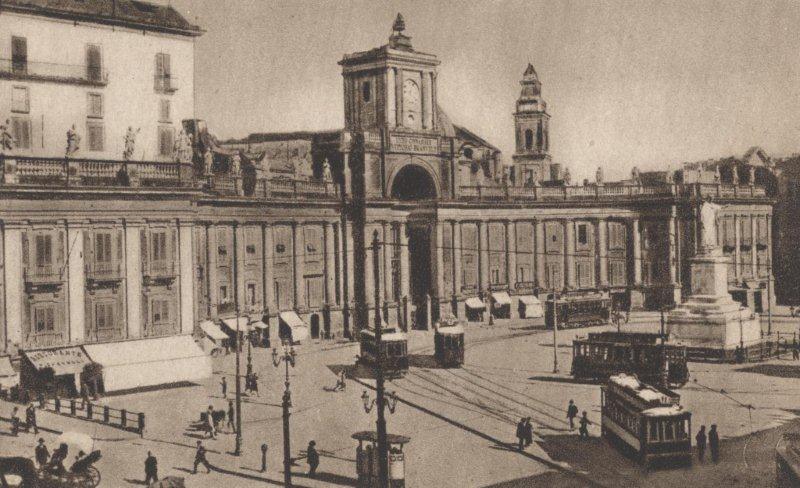 Napoli. Istituto-Convitto Vittorio Emanuele in piazza Dante.
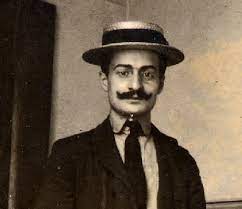 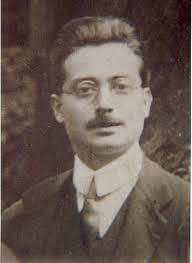 Il giovane laureato Giuseppe Moscati.
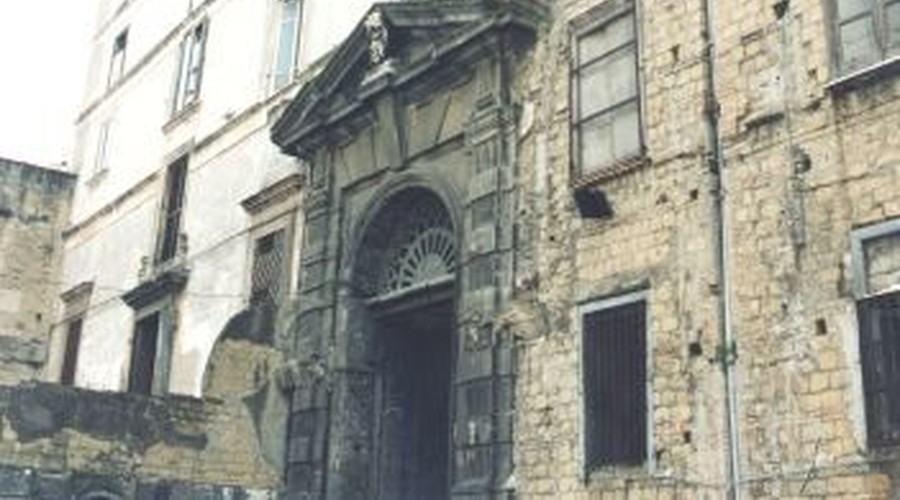 Napoli. Ospedali Riuniti degli Incurabili.
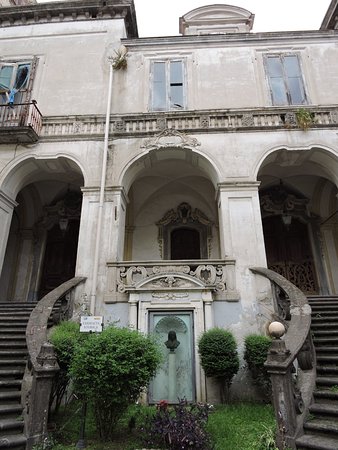 …lo scalone di ingresso.
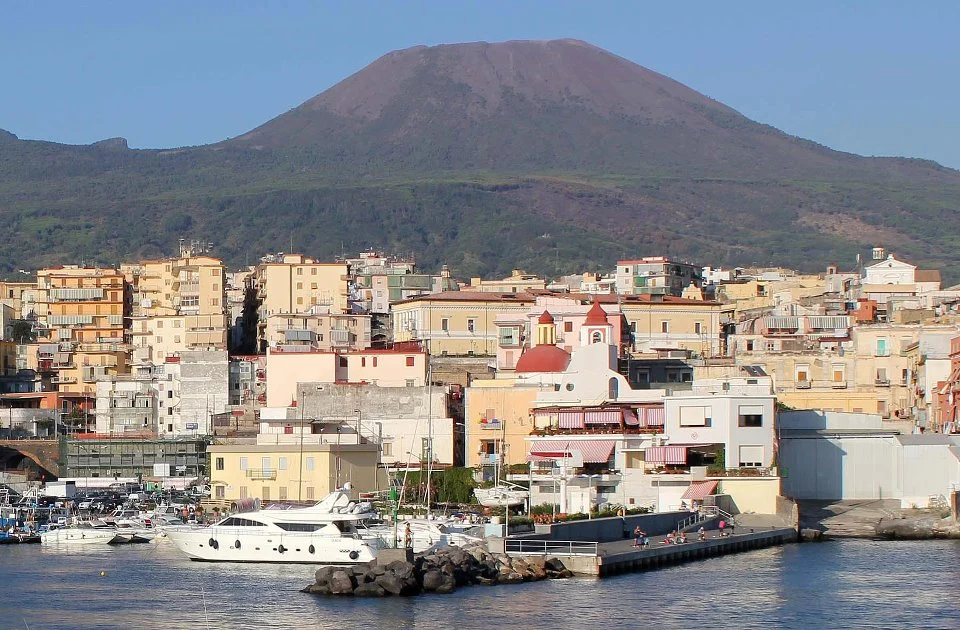 Torre del Greco. Sullo sfondo il Vesuvio.
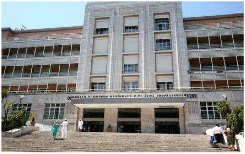 Napoli. Ospedale Domenico Cotugno.
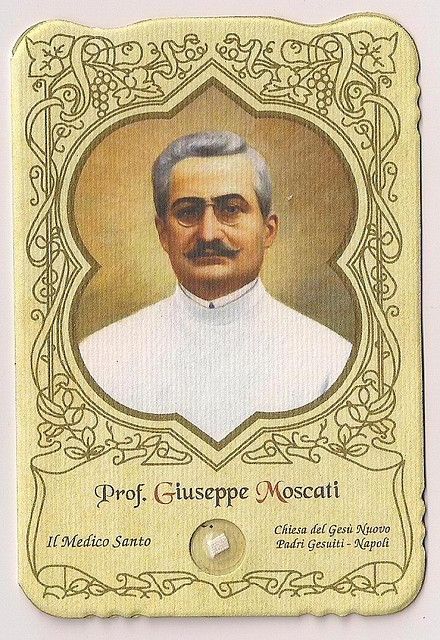 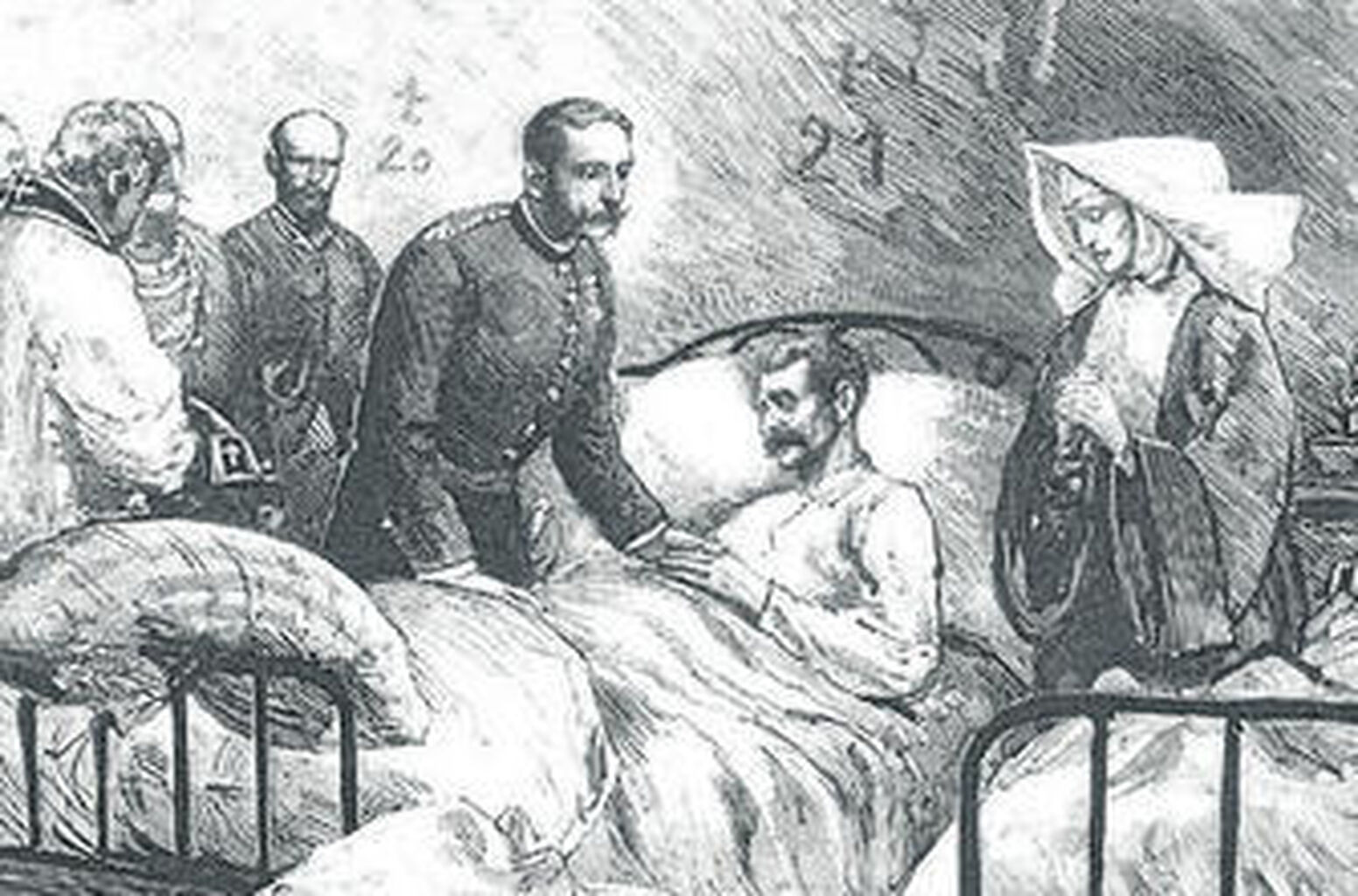 1911. L’epidemia di colera a Napoli
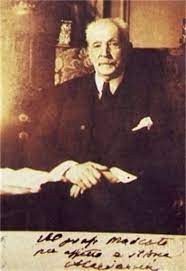 Antonio Cardarelli
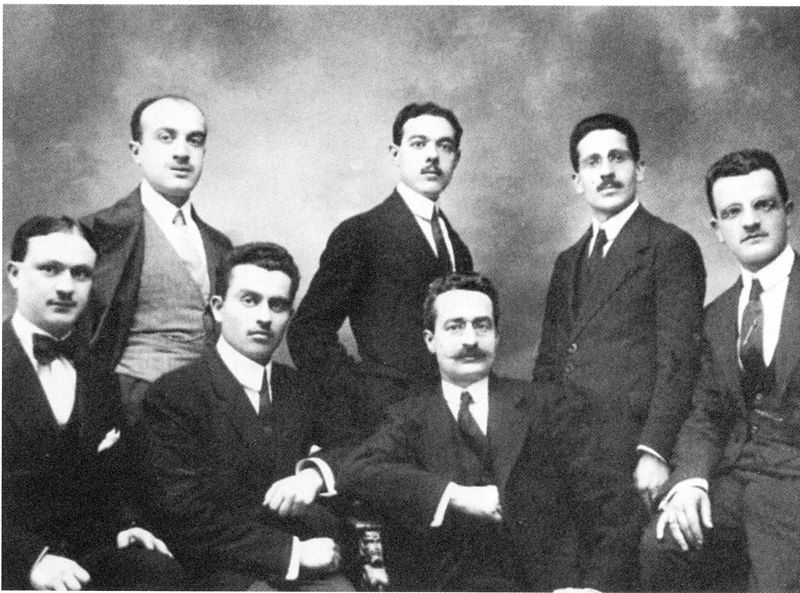 Giuseppe Moscati, terzo da sinistra seduto, giovane docente tra i suoi primi studenti.
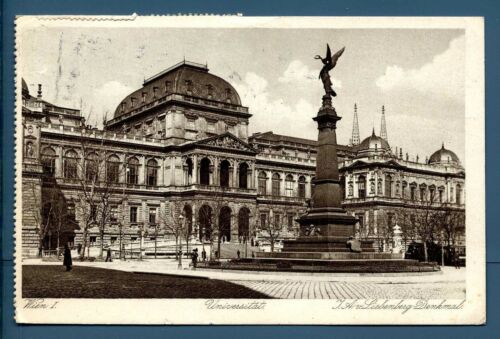 Cartolina da Vienna, 1922-1924
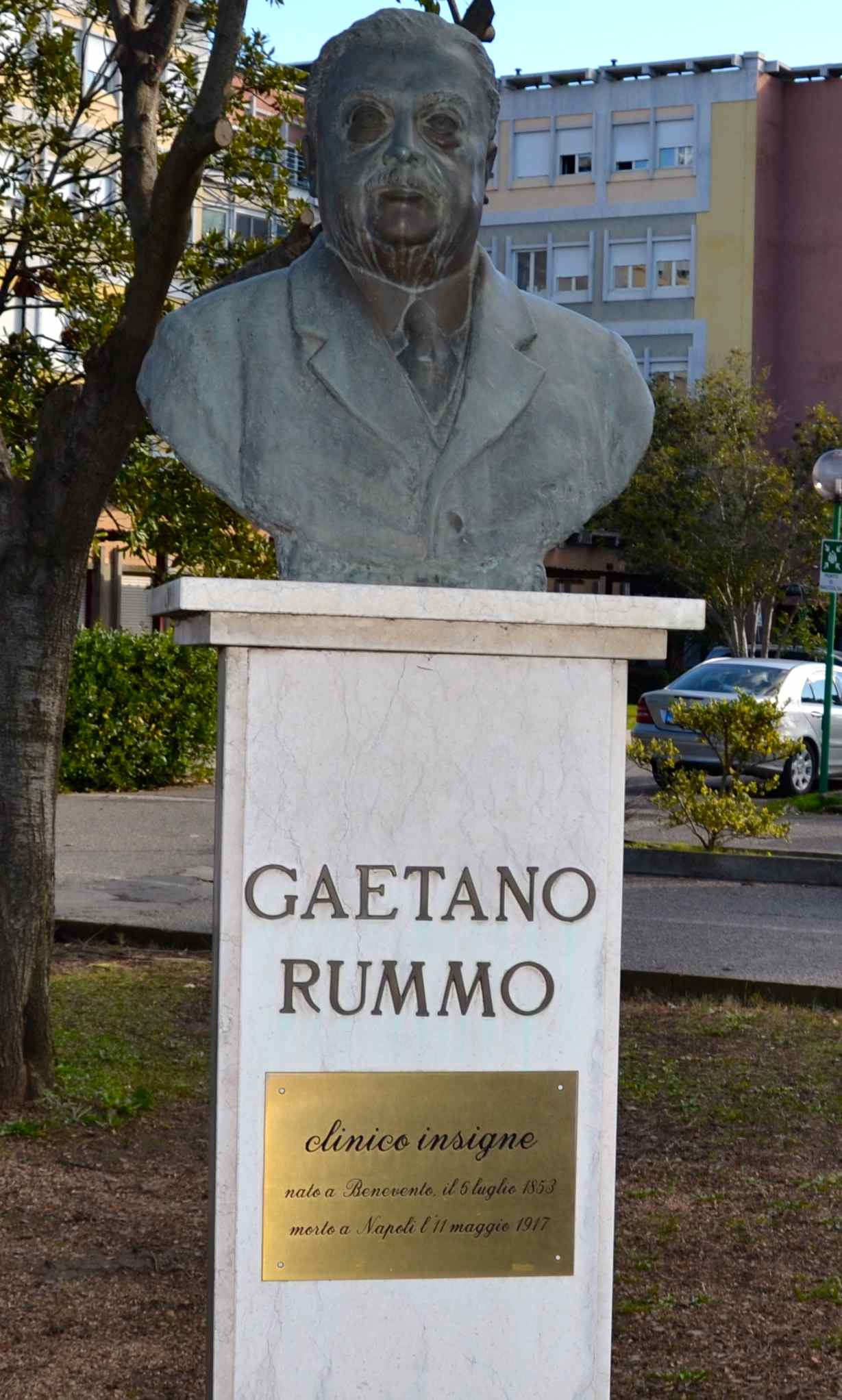 Busto marmoreo a Gaetano Rummo, nel giardino dell’Azienda Ospedaliera di Benevento.
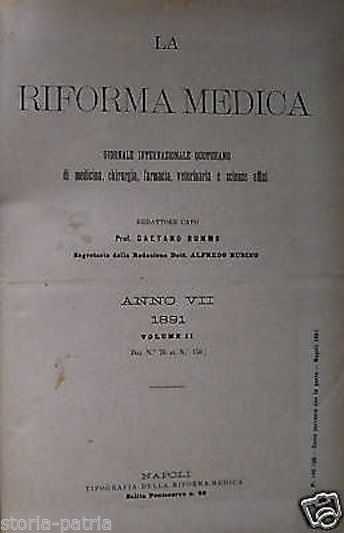 «La Riforma medica» fondata da Gaetano Rummo.
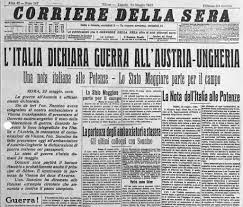 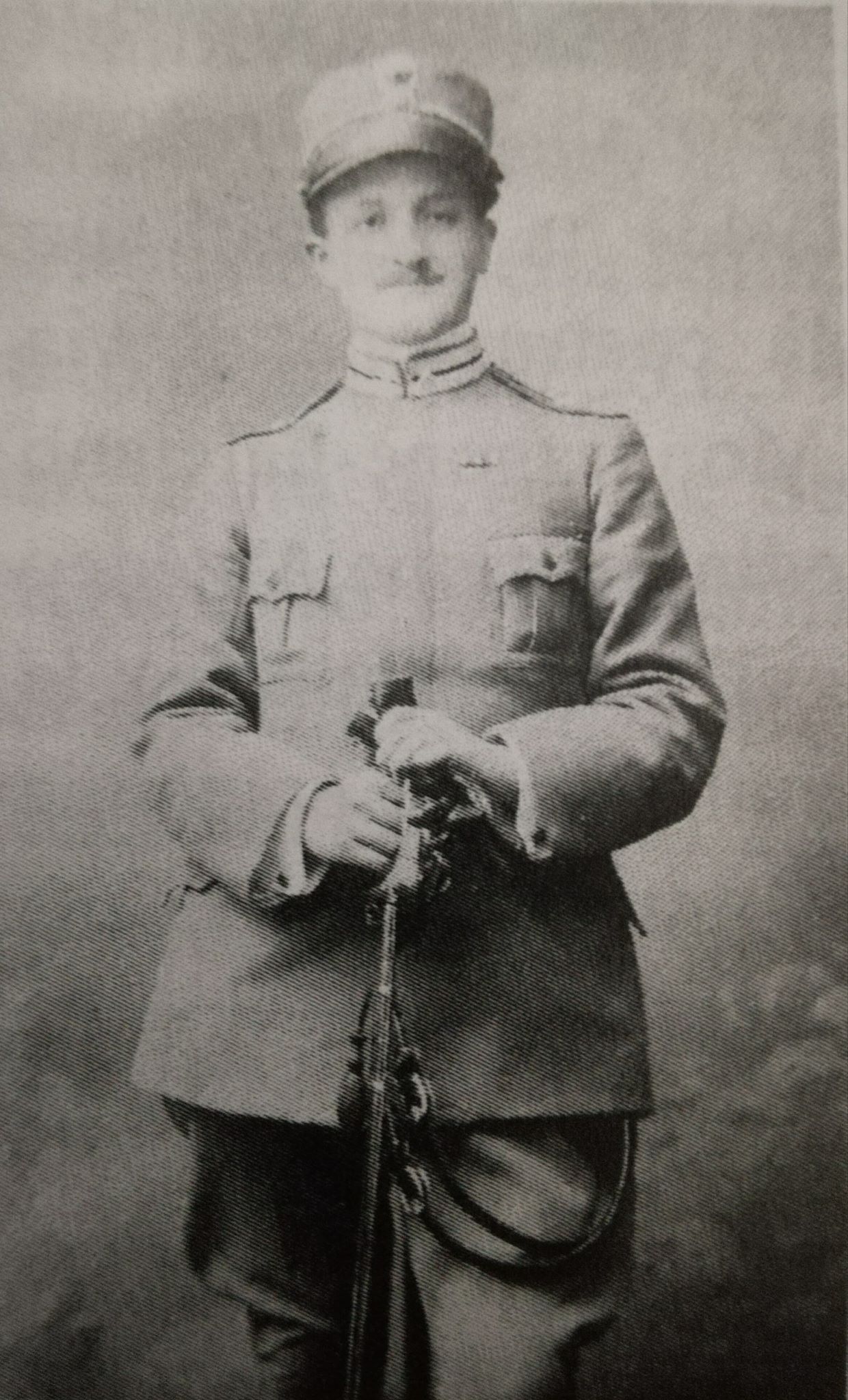 Il dottor Giuseppe Moscati in divisa militare.
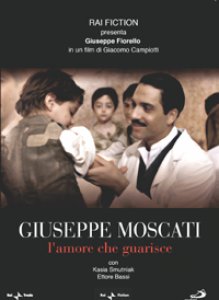 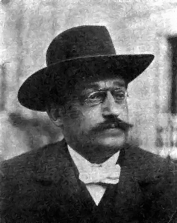 Il padre della Biochimica Italiana Filippo Bottazzi, in una foto del 1904.
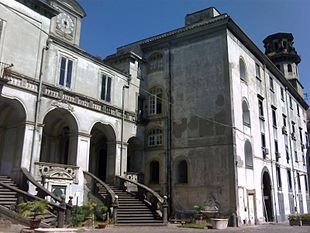 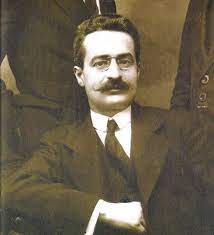 Napoli, 1919. Giuseppe Moscati Primario dell’Ospedale Incurabili.
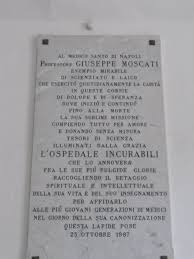 Napoli. La lapide che ricorda l’opera di Giuseppe Moscati agli Ospedali Riuniti degli Incurabili.
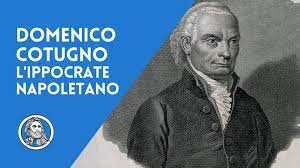 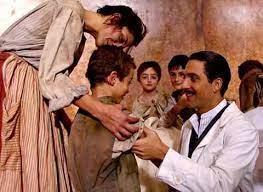 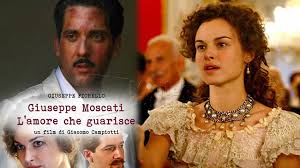 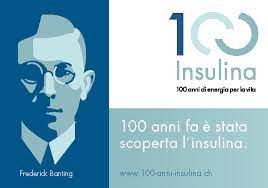 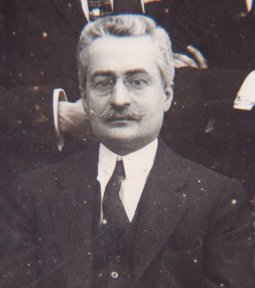 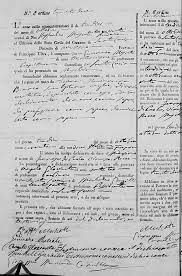 Vicende famiglia Moscati.
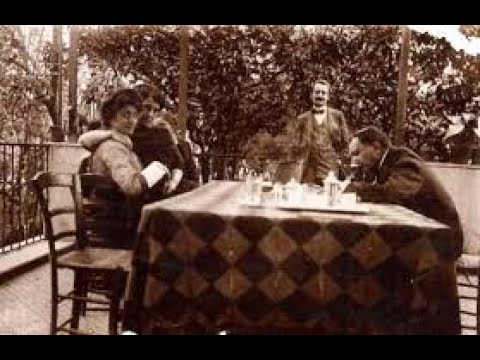 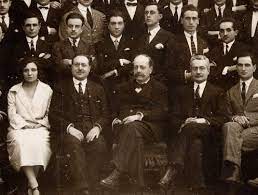 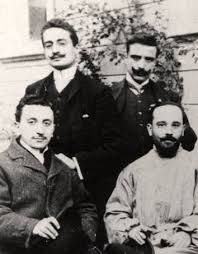 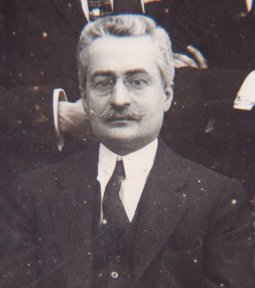 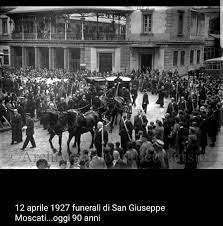 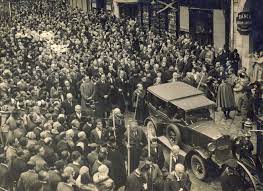 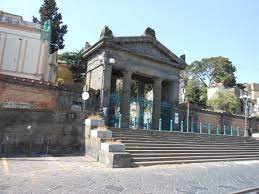 Napoli. Ingresso del Cimitero di Poggioreale.
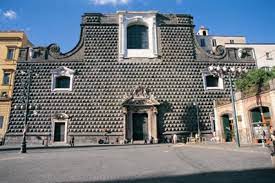 Napoli. Facciata della Chiesa del Gesù Novo.
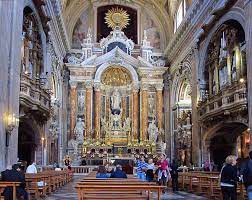 Napoli. Interno della Chiesa del Gesù Novo.
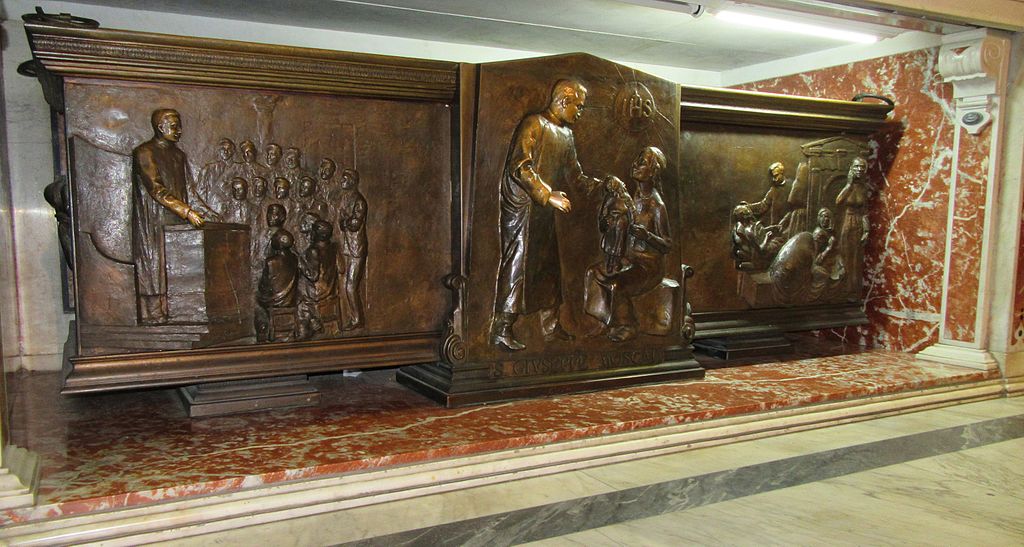 L’urna di bronzo di Giuseppe Moscati, opera di Amedeo Garufi, nella Chiesa di Gesù Novo.
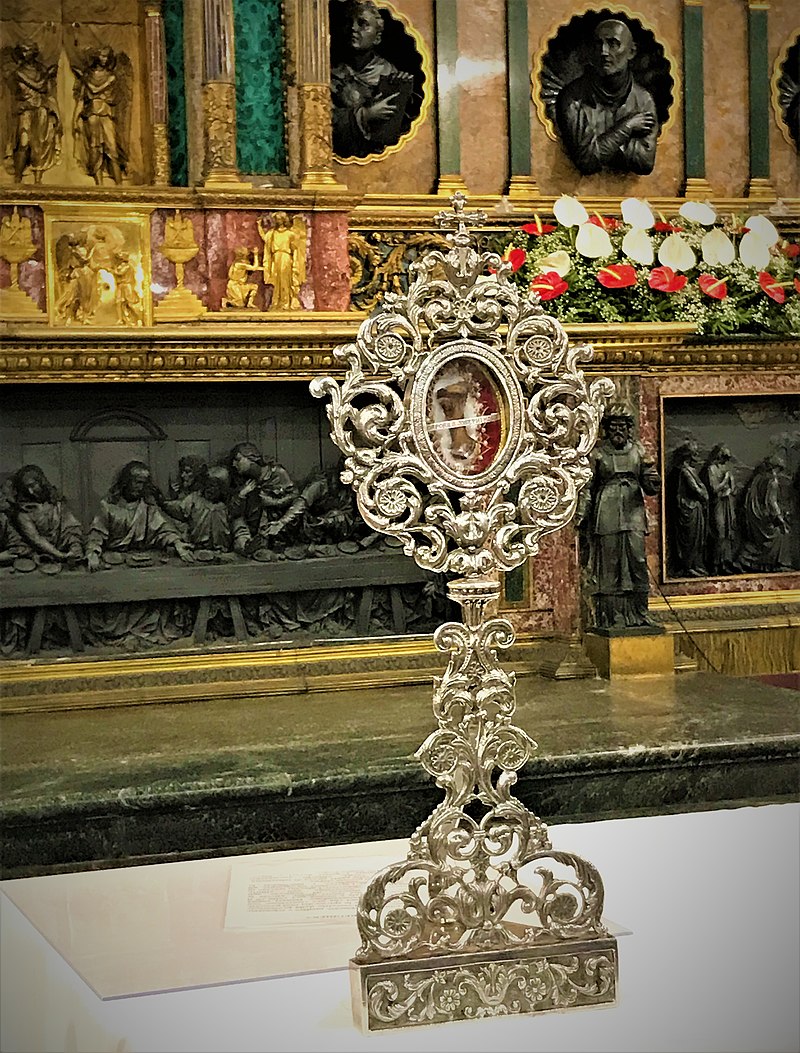 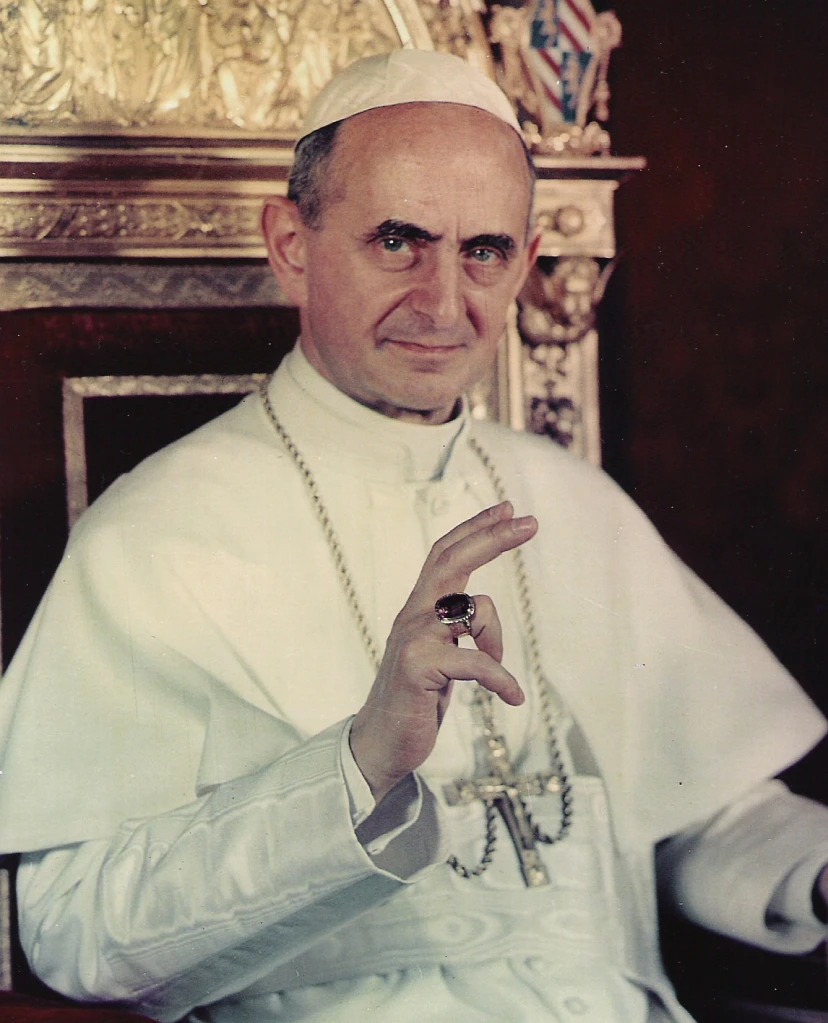 Papa Paolo VIbeatifica Giuseppe Moscatiil 16 novembre 1975.
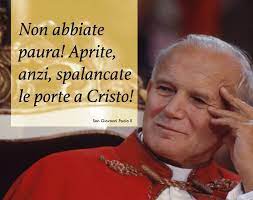 25 ottobre 1987. Giovanni Paolo II proclama Santo Giuseppe Moscati.
Le parole di Papa Giovanni Paolo II su Giuseppe Moscati Santo.
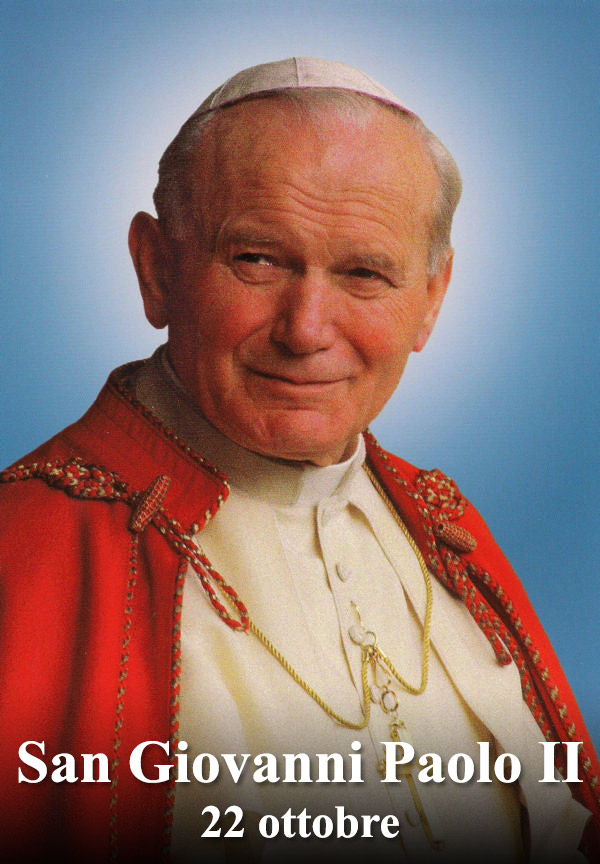 «Per indole e vocazione il Moscati fu innanzitutto e soprattutto il medico che cura: 
il rispondere alle necessità degli uomini e alle loro sofferenze, fu per lui 
un bisogno imperioso e imprescindibile. Il dolore di chi è malato giungeva a lui 
come il grido di un fratello a cui un altro fratello, il medico, doveva accorrere 
con l'ardore dell'amore. Il movente della sua attività come medico non fu dunque 
il solo dovere professionale, ma la consapevolezza di essere stato posto da Dio 
nel mondo per operare secondo i suoi piani, per apportare quindi, con amore, 
il sollievo che la scienza medica offre nel lenire il dolore e ridare la salute.»
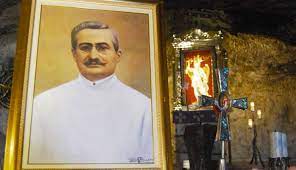 San Giuseppe Moscati.
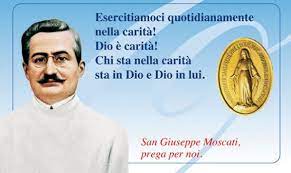 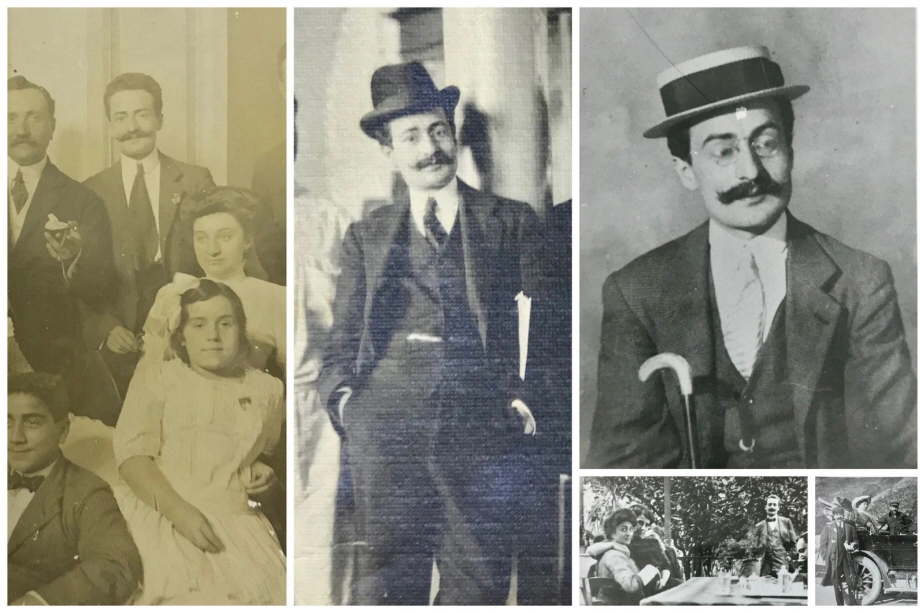 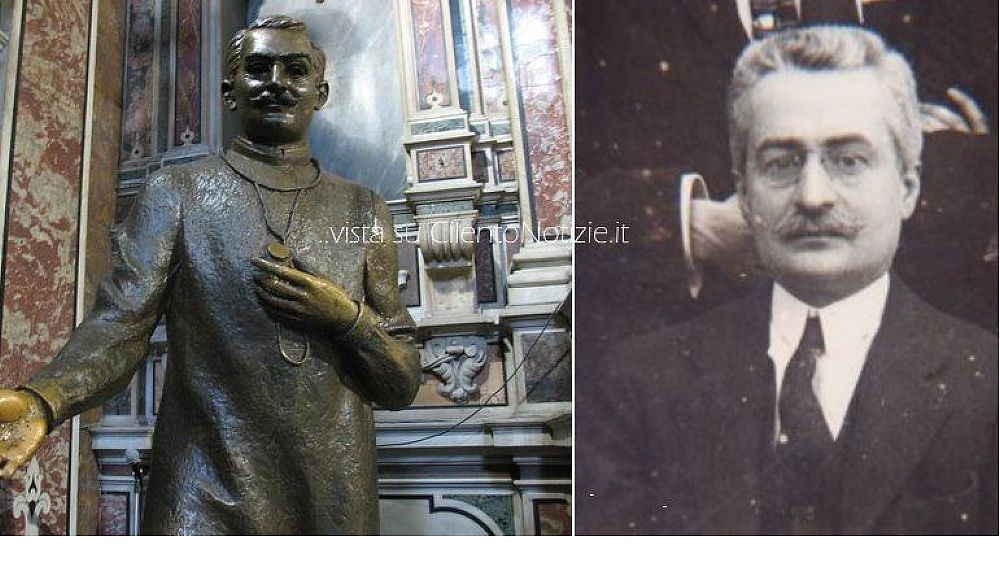 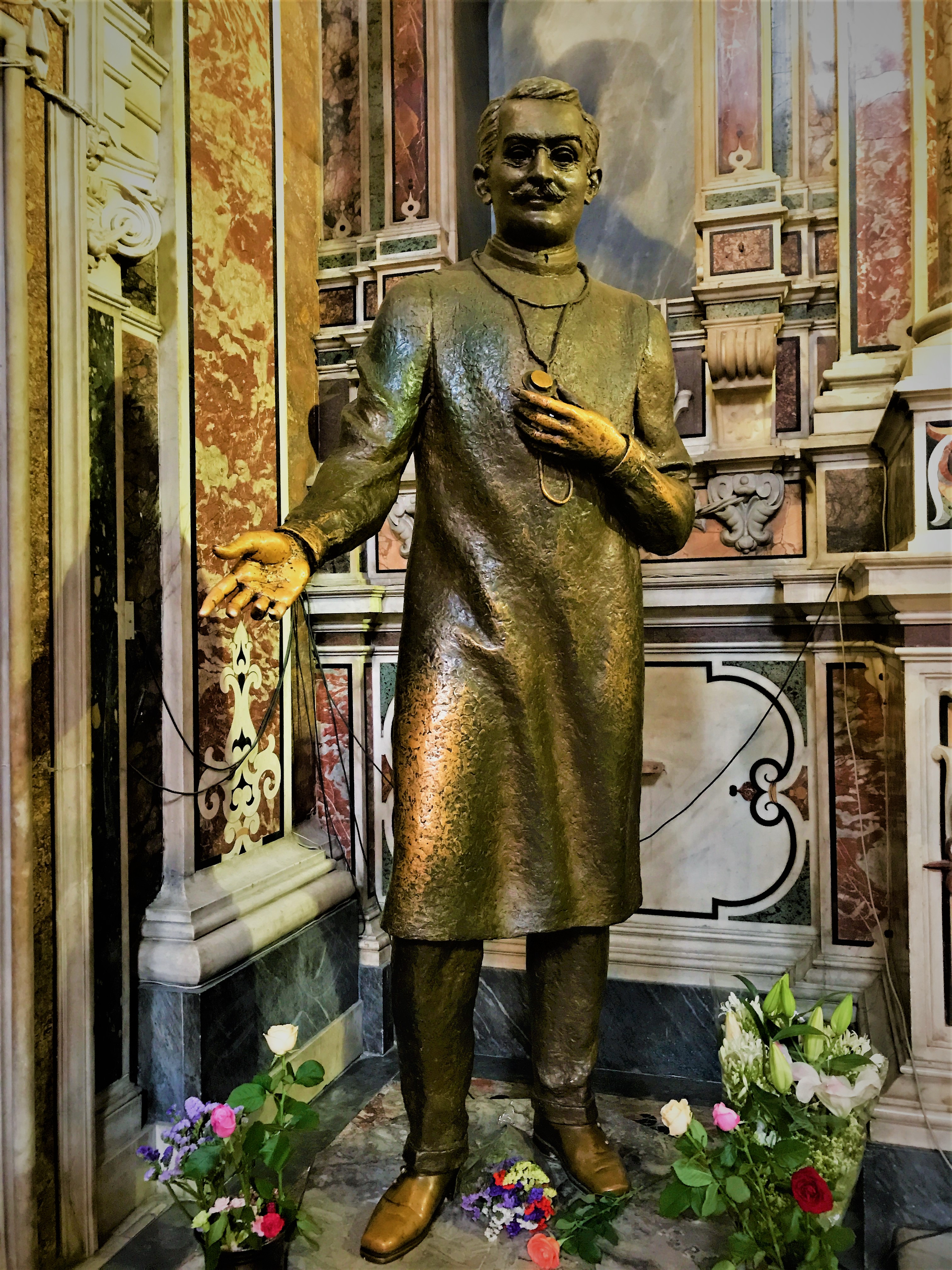 Pier Luigi Spolesa. Statua in bronzo di San Giuseppe Moscati.
GRAZIE
Alla prossima
20 ottobre 2022. 

TEOLOGO, FISOSOFO, BIBLISTA
 
Il dottor Albert Schweitzer.